Pouště a polopouště
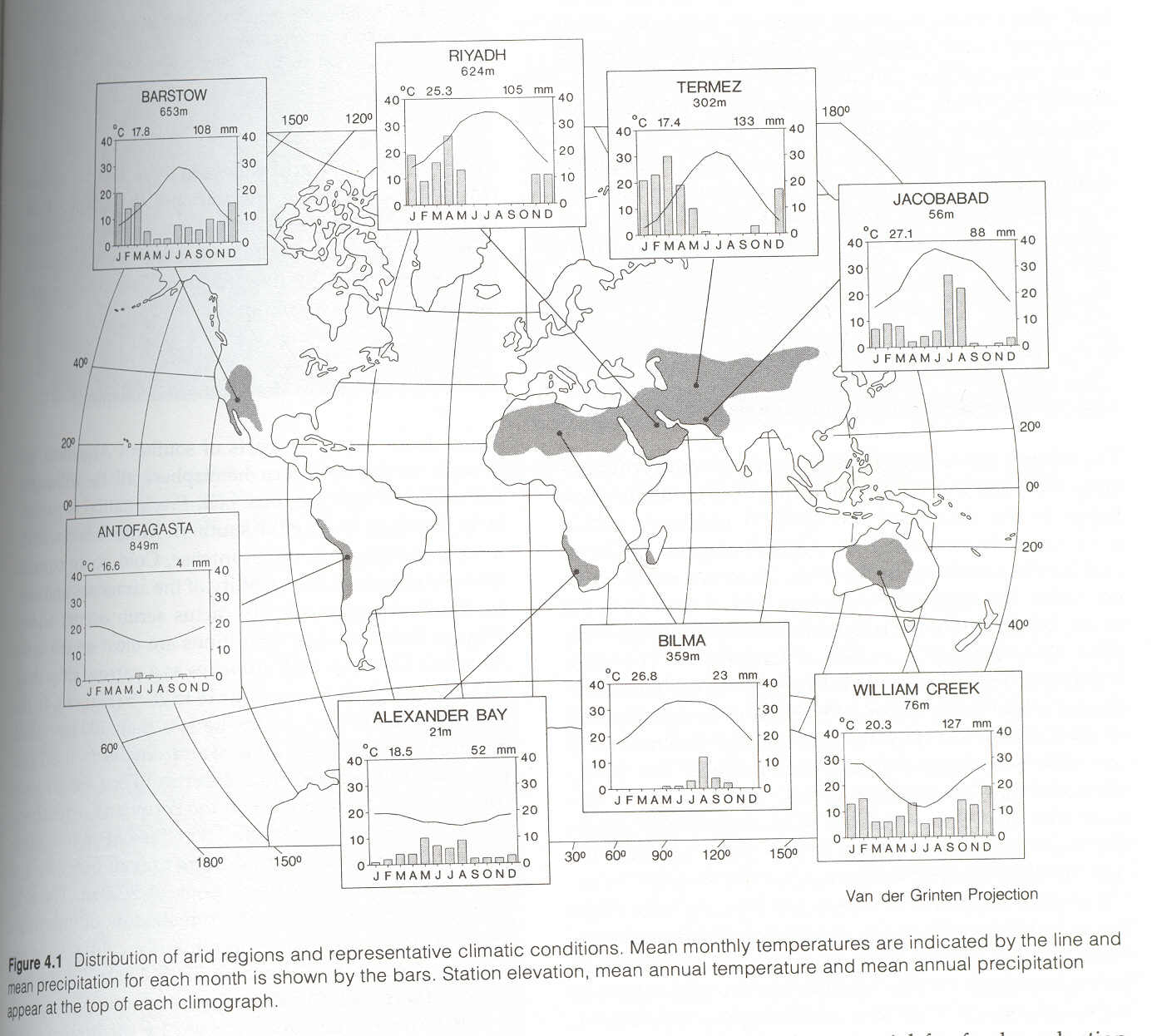 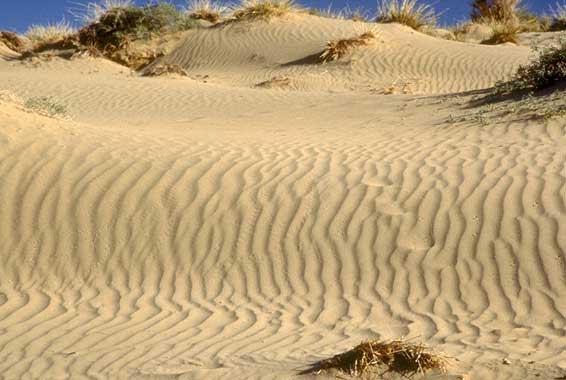 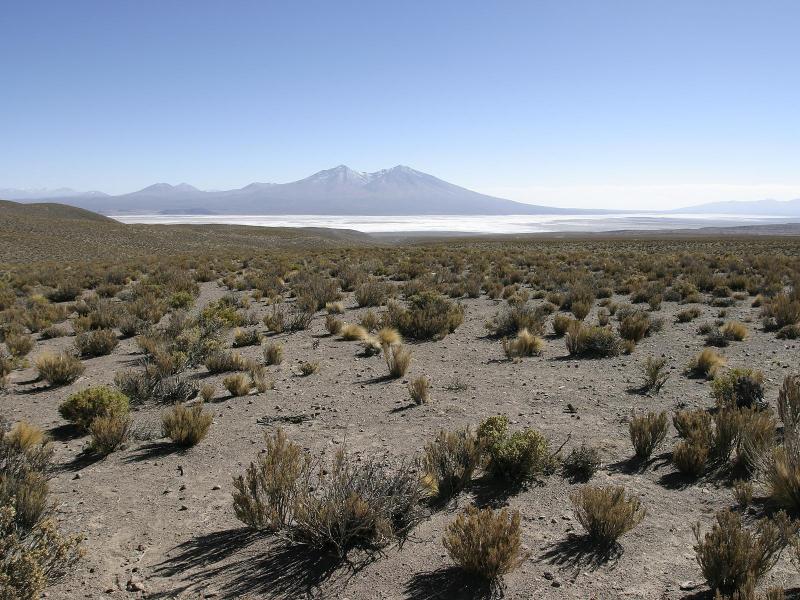 polopoušť – je porostlá řídce, ale pravidelně
26-35 % zemského povrchu, 
většinou mezi 15-30o z. š. nebo ve srážkovém stínu.
Hlavním ekologickým faktorem je vysoká aridita. Ta nastává při nedostatku srážek a vysoké evapotranspiraci na hrubozrnných půdách. Teplota není tak rozhodující, v zimě může být nízká (chladné pouště).
Klima
Průměrné měsíční t. 4-42oC, minimálně 10oC v nejteplejším měsíci. Rozlišujeme horké (Sahara) a chladné pouště (Gobi).
Srážky jsou minimální, většinou < 100 mm (pouště), příp. 100-200 mm (polopouště). Centrální Sahara, Atacama - 1 mm/rok. Když je úhrn srážek vyšší, tak se jedná o jednorázové lijáky (např. v Austrálii zaznamenáno až 280 mm srážek / hod; v Africe vzniká poušť i při úhrnu 500 mm / rok!). V chladných pouštích i voda z tajícího sněhu.
Velké teplotní rozdíly mezi dnem a nocí (až 35 °C) a mezi zimou a létem. Aridní oblasti v okolí Kaspického moře mají rozsah teplot mezi zimou a létem -22 oC až 25 oC. V horkých pouštích dopadá na povrch značné množství tepelné energie: - 28% se odrazí (albedo)
              - část je latentní teplo (evaporace vlhkosti)
              - ohřev půdy a atmosféry (vzduch povrchu až 70 °C, nad povrchem až 50 oC)
„Půdy“ (substrát)
Silné zvětrávání a eroze způsobují uniformitu pouštních krajin. I když je voda pro organismy v nedostatku, podílí se výrazně na modelaci povrchu. Její rozpínání teplem ve skalních štěrbinách způsobuje rozpad skalního podloží, chladná rosa působí na rozpálené kameny, při lijácích vznikají erozní rýhy - substrát totiž není „zpevněn“ vegetací.
Aridisoly se dělí na dva základní typy: s přítomností jílovitého horizontu a bez jílovitého horizontu (ty s jílovitým horizontem se vyvinuly za humidnějšího klimatu než je dnes). Aridisoly mají vysokou koncentraci solí včetně uhličitanů, které tvoří tvrdé vložky v profilu. Místy nalázáme v profilu evaporické krusty solí sodíku.
Entisoly (viz savany). Charakteristické pro duny. Jsou slabě vyvinuté a náchylné k větrné erozi. Jsou suché, často alkalické a chudé organickým podílem.
„Půdy“ (substrát)
Dělení pouští podle substrátu
erg – písčité
serir – štěrkovité
hamada – kamenité
Specifikum jílovitých pouští
Zatímco u nás je písek sušší než jíl, v aridním klimatu je to naopak. Dešťová voda se nevsákne tak hluboko a brzy se pak, i za podpory kapilárního vzlínání, odpaří. V kamení zase voda zateče příliš hluboko, takže vlhkostně nejpříznivější jsou pouště písčité. V Súdánu rostou akácie na písku při 250 mm srážek, ale na jílu až při 400 mm.
Zasolení a čerpání vody
Zasolení způsobuje fyziologickou nepřístupnost vody – osmotický tlak (tedy koncentrace solí) v rostlině musí převážit nad tlakem půdního roztoku. Též existují mechanismy k vylučování solí.
Vývoj pouštní flóry
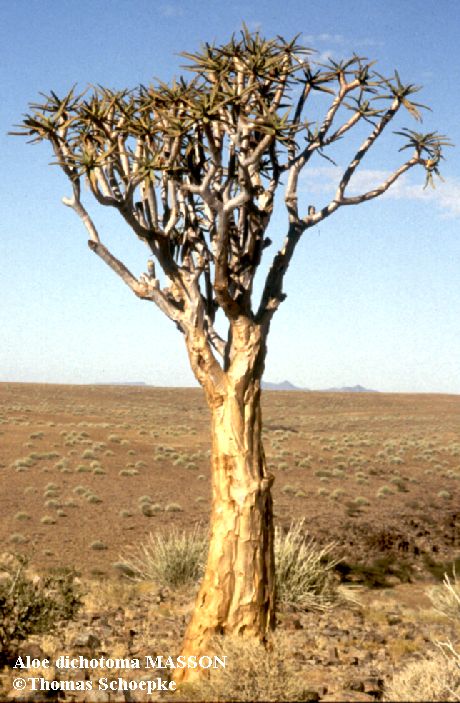 Aridní (polo-) pouštní podmínky existují pravděpodobně od devonu. Pouštní flóra snad vznikla v miocénu a expandovala během chladných, ale suchých období pliocénu. Řada životních forem úspěšně adaptovaných na sucho naznačuje dlouhou vývojovou historii pouštní flóry.
Glaciální a postglaciální změny:
Sahara byla ještě před 5.000 lety stromovou savanou
Aloe dichotoma
Světové pouště - diverzita
Afrika: V Sev. Africe 3000 druhů rostlin na pouštích, z toho 1/2 na Sahaře (ale v centrání části jen 450 druhů). Rozloha Sahary je 9 milionů km2.  Na dunách rostou vytrvalé trávy a vysoké keříčky (Ephedra alata, Calligonum comosum). Ve vlhkých depresích Acacia raddiana, Tamarix aphylla). Halofyty - Atriplex, Salsola, Suaeda. Oázy - Phoenix dactylifera. Na poušti Namib roste Welwitschia mirabilis - vývojově stará nahosemenná rostlina.
Austrálie: (polo-)pouště pokrývají 40% území, ca 1200 druhů v aridních oblastech, z toho 41% endemity. Typické druhy r. Triodia. Dřeviny - Eucalyptus brevifolia, Acacia aneura.
Jižní Amerika: diverzita (polo-)pouští od dun po parkovitou krajinu s kaktusy. Stromy rodu Prosopsis, na zasolených půdách např. Salicornia fruticosa. V extrémním srážkovém stínu je poušť Atacama. Na jihu kontinentu je zóna zimních mlh, kde roste mj. Tilandsia palacea - je zcela závislá na vlhkosti uchycené na listech.
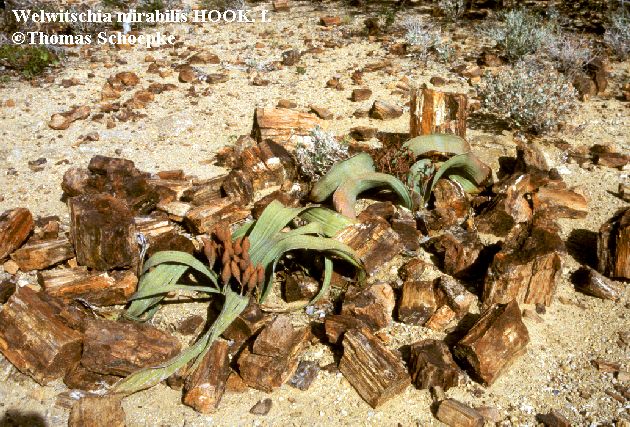 Welwitschia mirabilis
Samčí rostlina
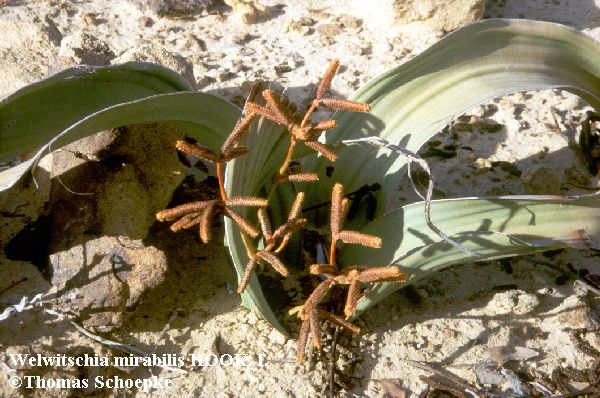 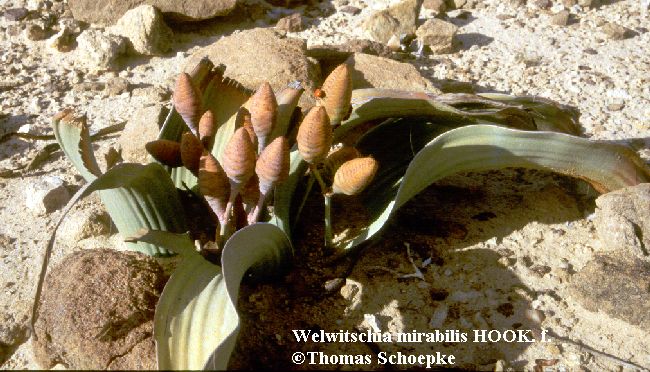 Samičí rostlina
Světové pouště - diverzita
Severní Amerika: horké „nížinné“ pouště ve srážkovém stínu (Údolí smrti). Vysoká diverzita. Sonorská poušť má „subtropický“ charakter a se vyznačuje vysokou diverzitou druhů čel. Cactaceae (Cereus giganteus, Opuntia sp.). S nimi početně rostou malé keře (Larrea tridentata, Ambrosia dumosa). Horké pouště temperátního charakteru jsou Mojavská poušť (Las Vegas) a Chihuahuan (El Paso)
Asie: Kontinentální klima, řada přechodů step - poušť - slanisko. Slané pouště např. v Turkmenistánu a u Kaspického moře - Artemisia pauciflora, Kochia prostrata. Až 50 druhů rostlin (převážně terofytů) na 1 m2.
Horké pouště - převládají efemery a vytrvalé druhy aktivní jen část roku (Poa bulbosa, Carex physodes). Nejsušší pouště jsou téměř bez bylinného patra, rostou zde hlavně trávy a nízké keříčky.
Chladné pouště - poušť Gobi.
Světové pouště - diverzita
Evropa: k polopuštím se někdy řadí i biotopy u města Almeria ve Spanělska ve srážkovém stínu Sierra Nevady s výskytem saharských druhů Stipa tenacissima a Lygeum spartum.
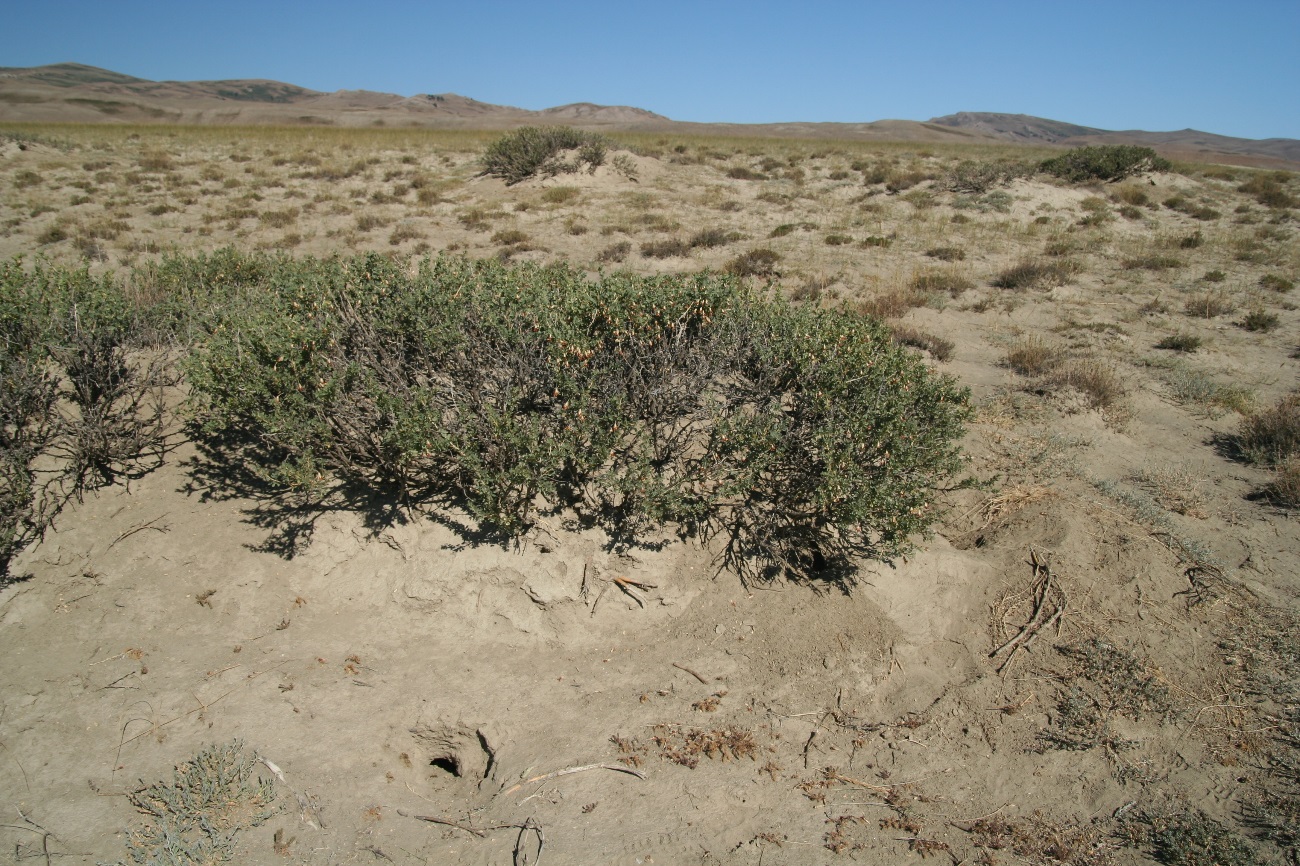 Polopoušť nebo step?
Podle některých autorů by v polopoušti neměli být trávy, pelyňky a byliny, ale prakticky jen keře a sukulenty. V kontinentální Asii je však gradient step – poušť velmi pozvolný. Většině aridních biotopů se v ruské geobotanice říká step, biotopům na obrázku např. pouštní step.
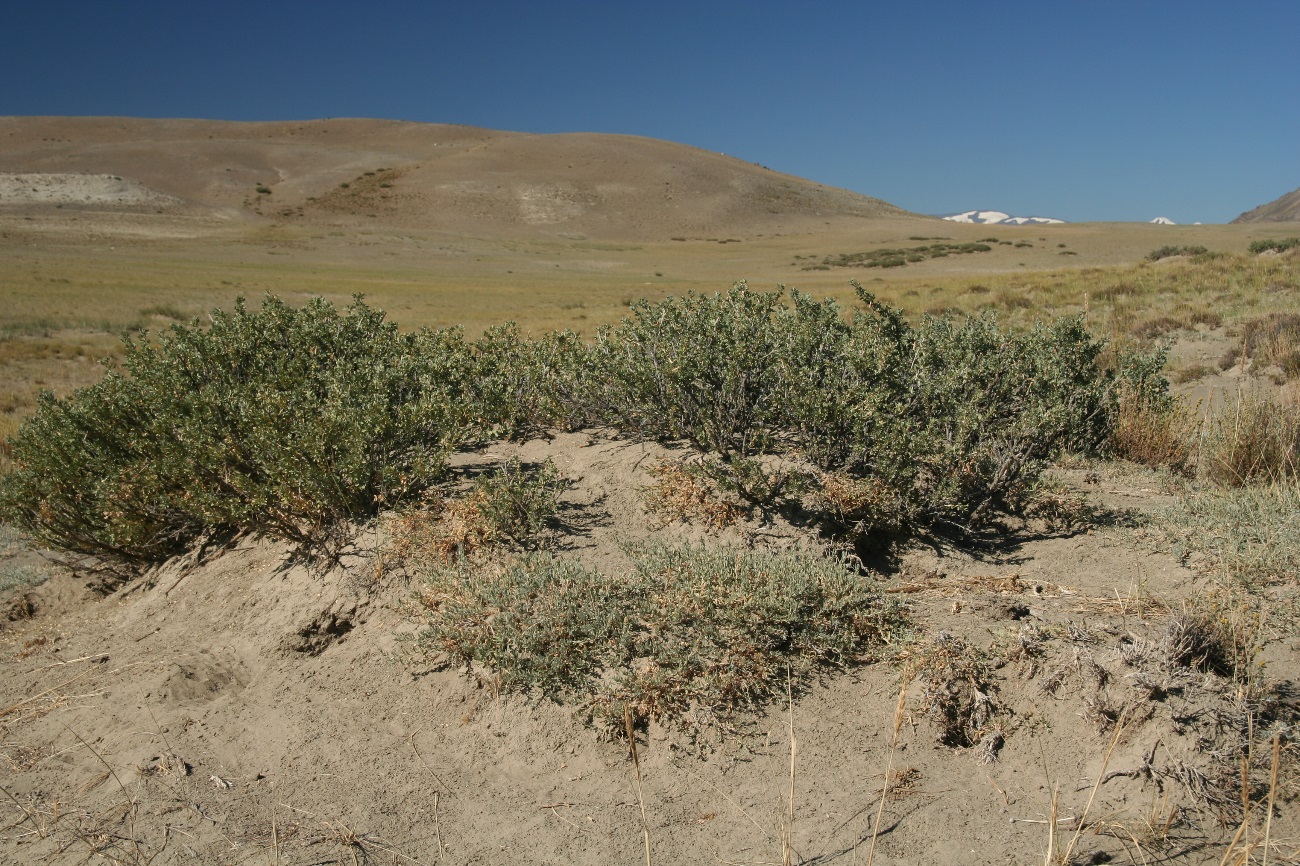 nora
duna
Caragana bungei
Čujská step, Altaj, Rusko
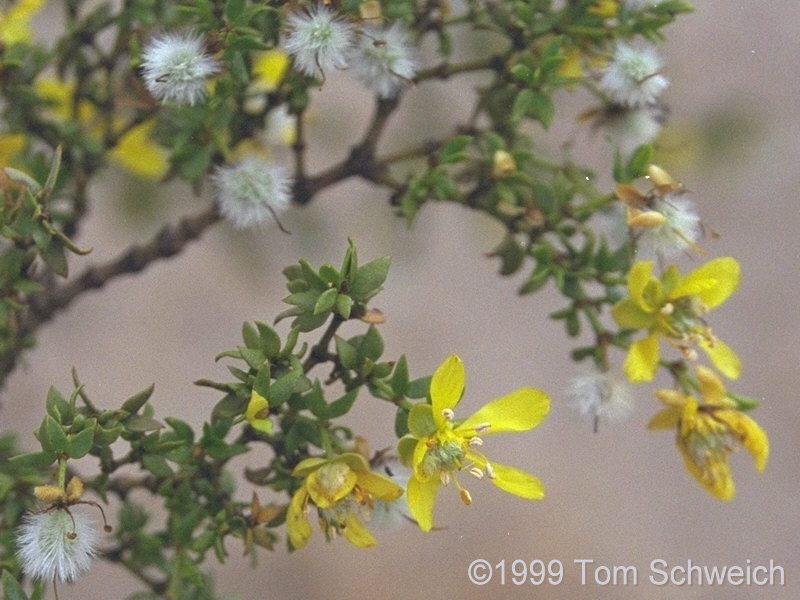 Severní Amerika: temperátní pouště
Larrea tridentata
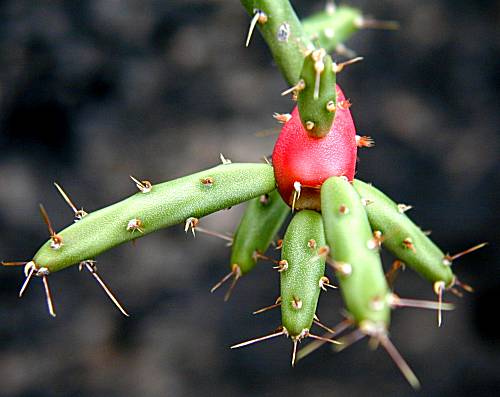 Opuntia leptocaulis
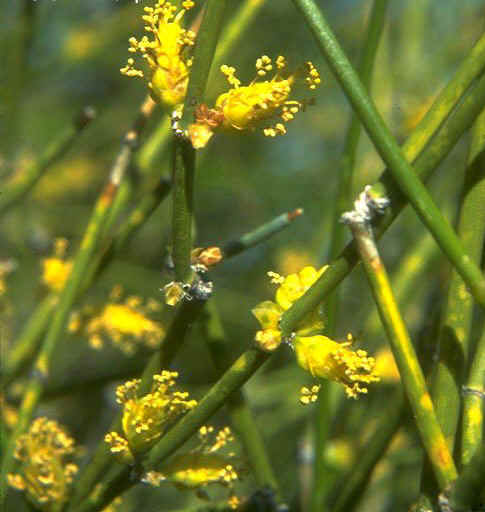 Severní Amerika: temperátní pouště
Ephedra nevadensis
http://www.molbio.princeton.edu/courses/mb427/2001/projects/10/Ephedra_nevadensis-1.jpg
http://botit.botany.wisc.edu/courses/img/bot/401/Gnetophyta/Ephedra/E%20nevadensis%20habit%20DW%20.jpg
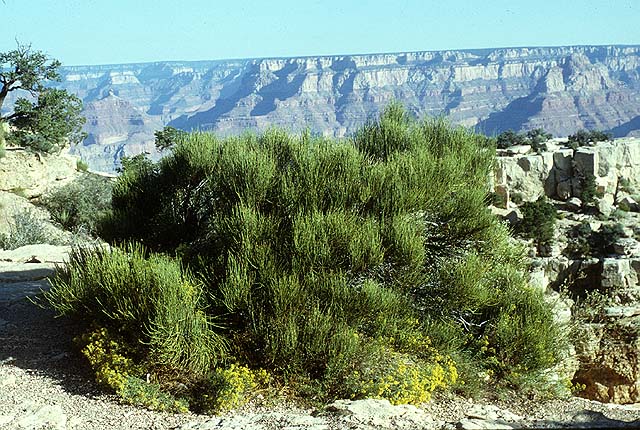 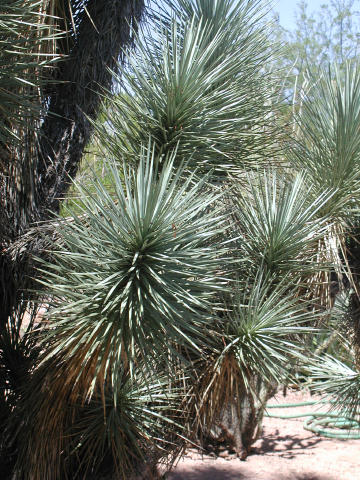 Yucca brevifolia
http://gecko.gc.maricopa.edu/glendalelibrary/images/Yucca%20brevifolia-7.jpg
Středoasijské pouště
Kazachstán, Uzbekistán, Turkmenistán, Čína, Mongolsko …
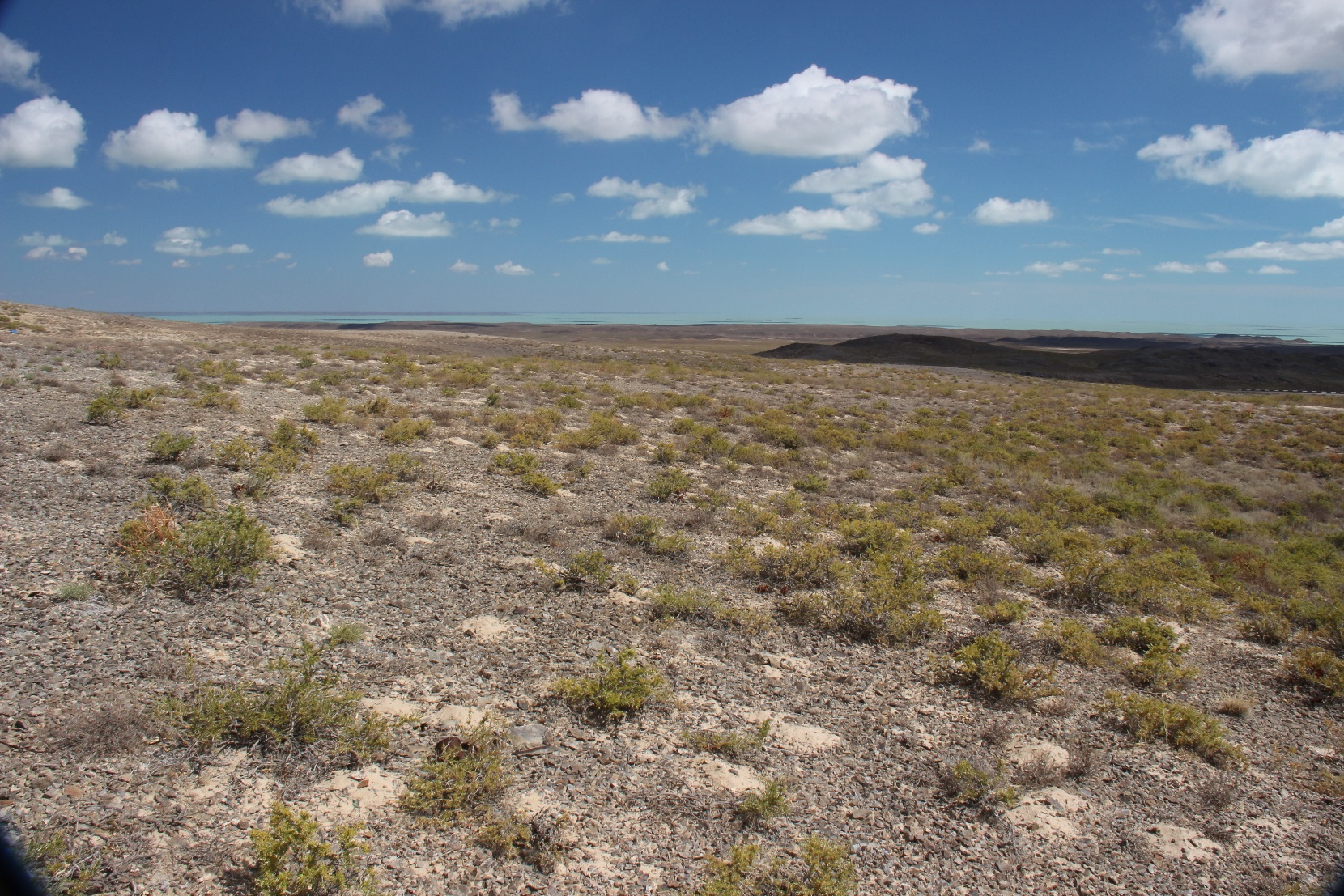 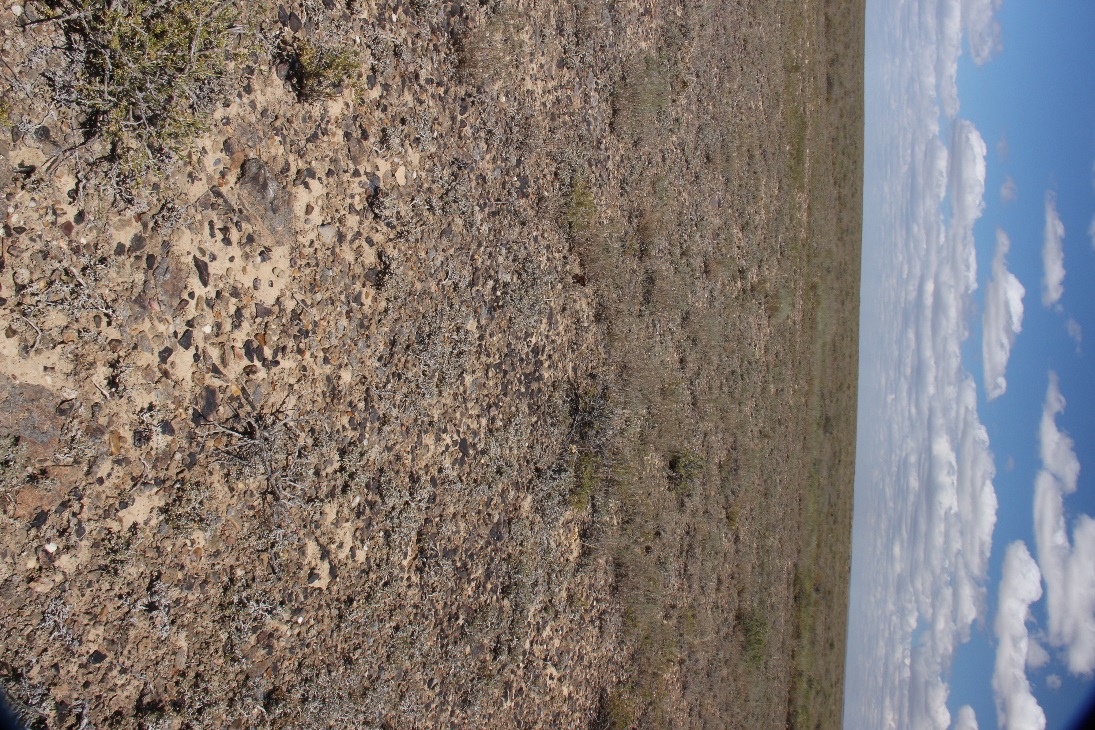 Balchaš
Středoasijské pouště
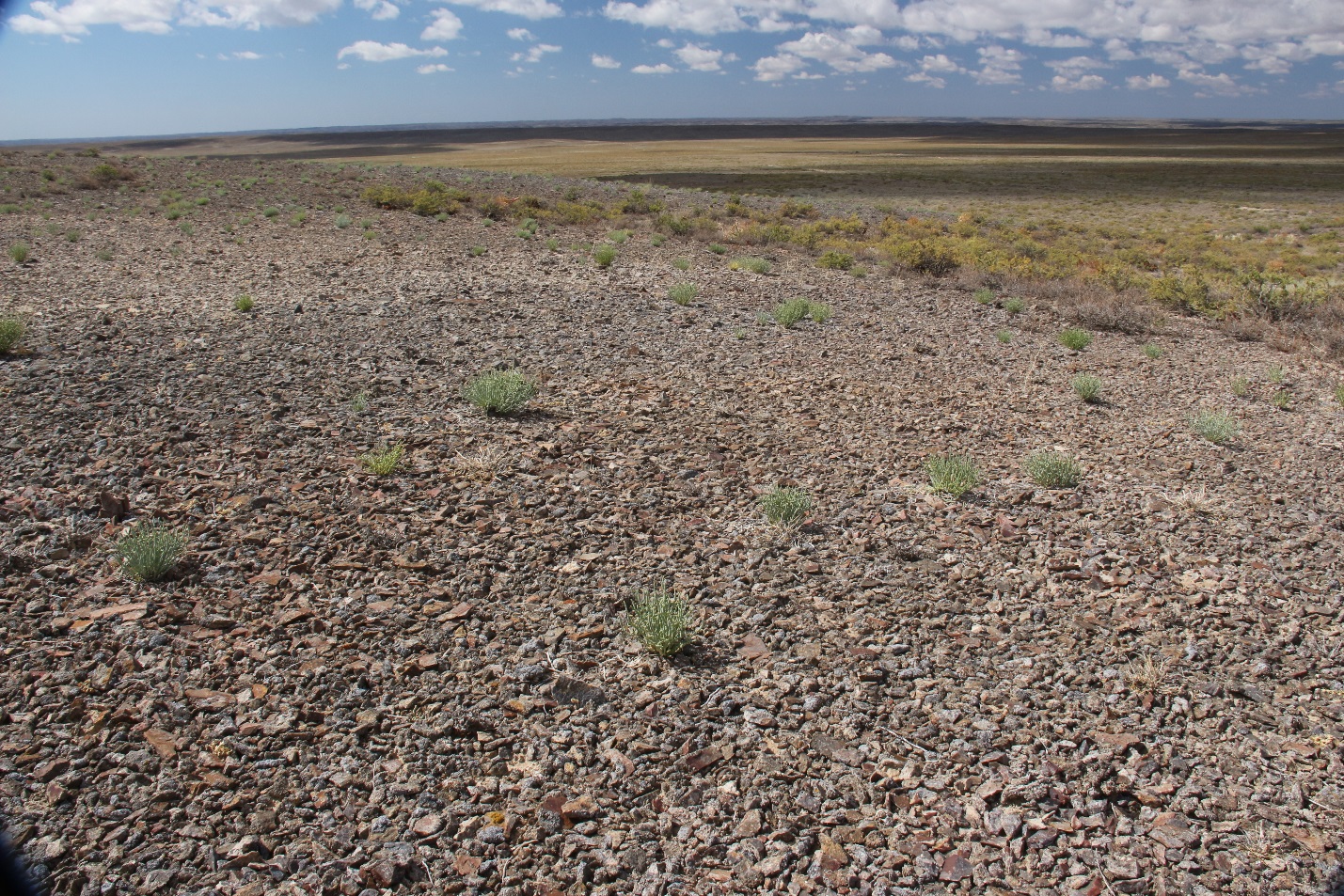 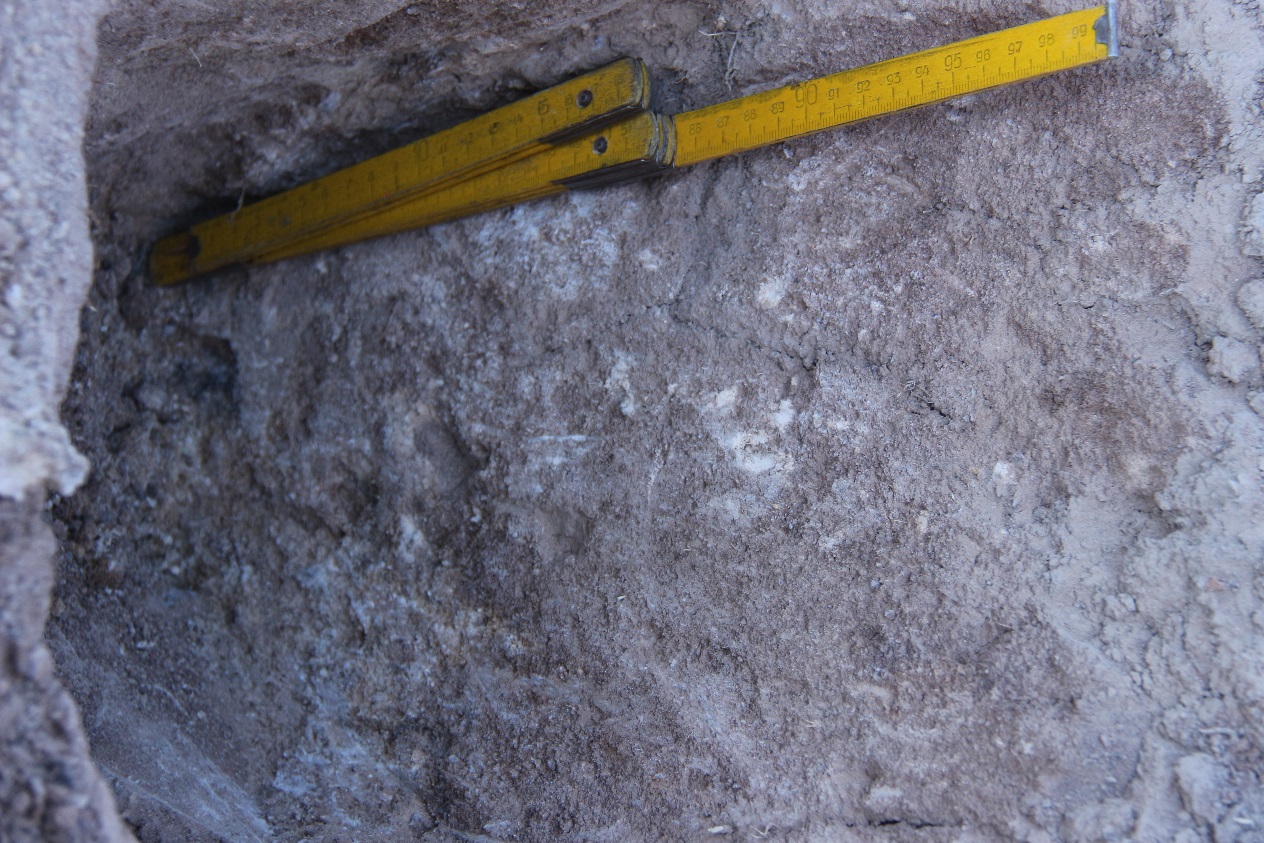 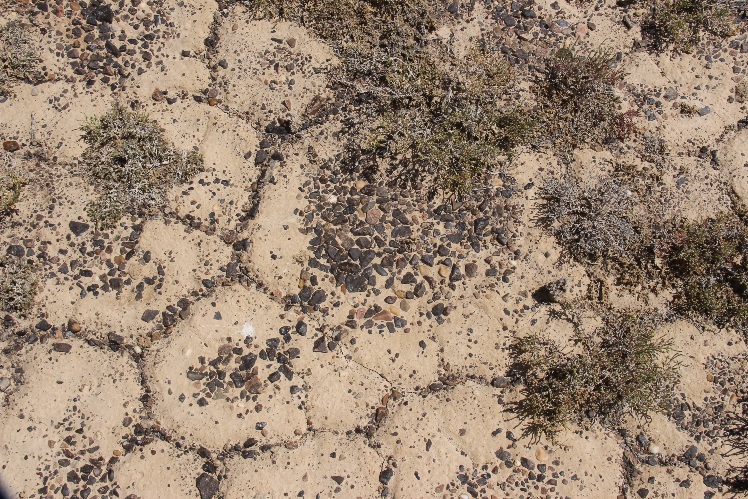 časté zasolení
pouštní dlažba 
(eolické procesy – odnos a vytřídění)
Středoasijské pouště
Haloxylon ammodendron – „saxaul tree“, porosty připomínají lesy (netopýři, zdroj dřeva)
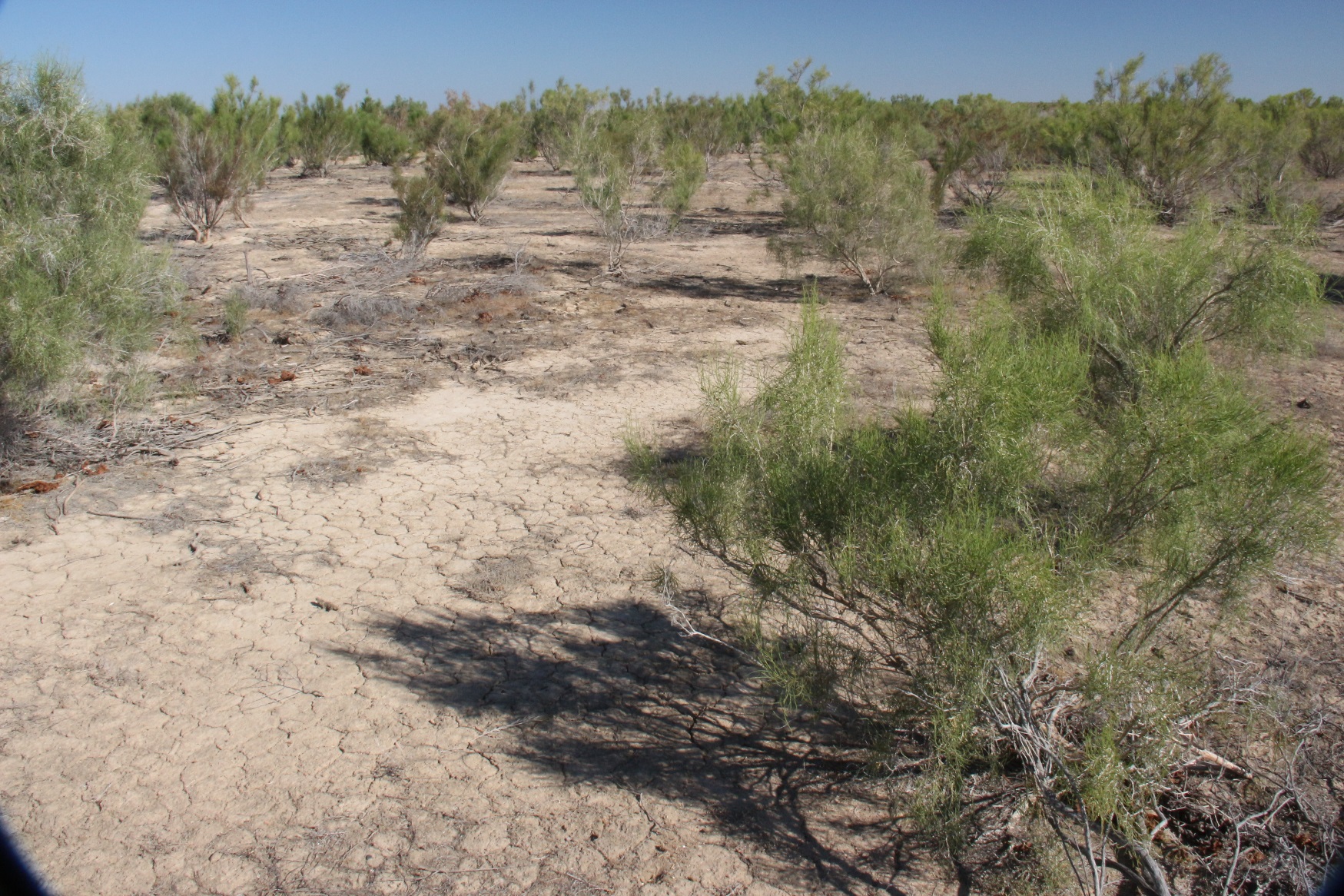 Středoasijské pouště
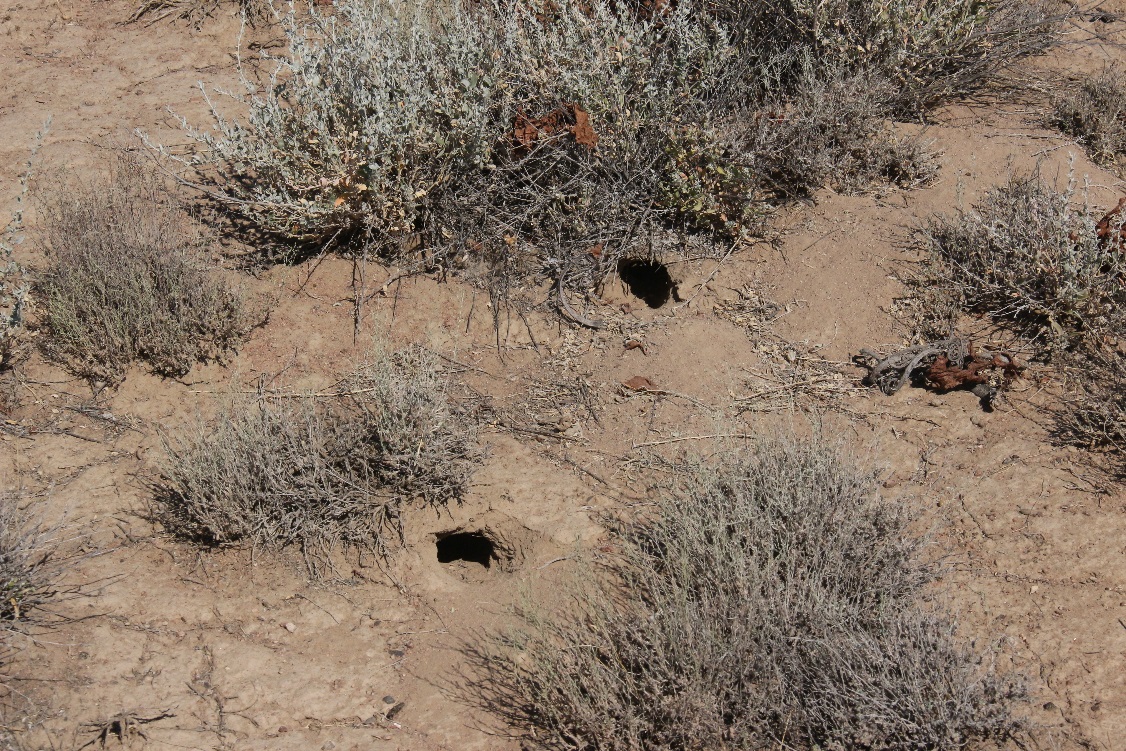 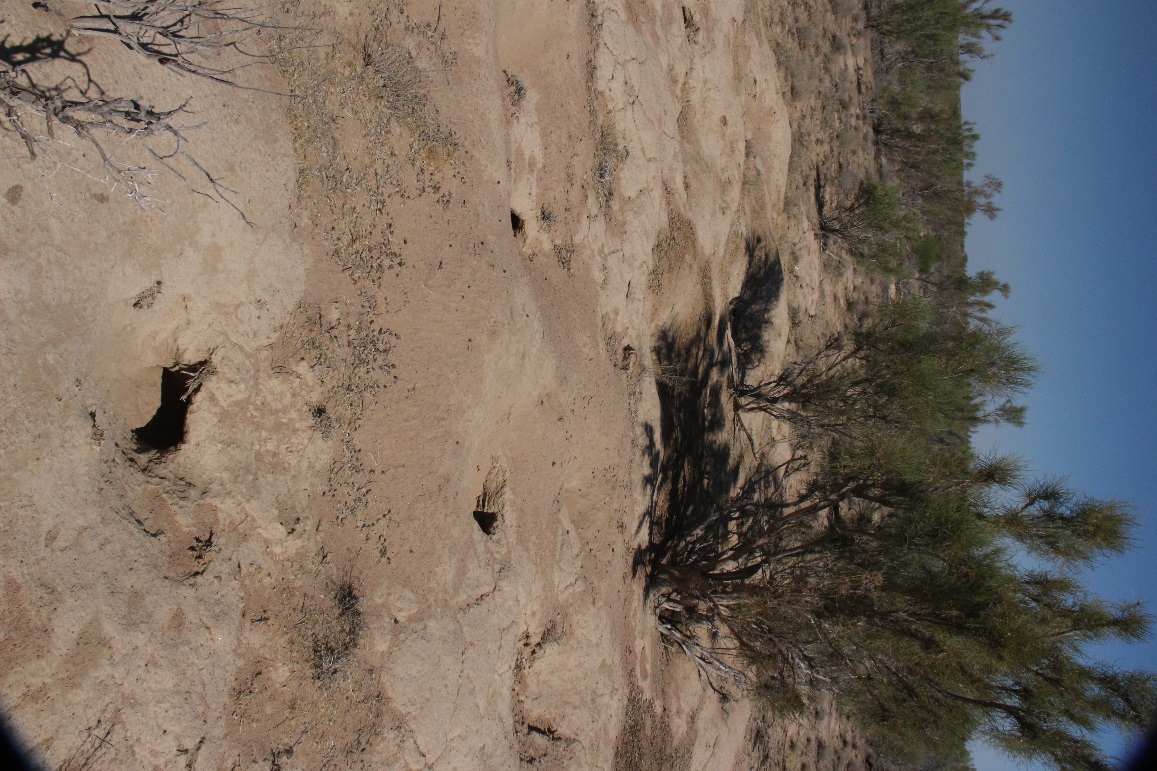 Krascheninnikovia ceratoides – poštní stepu, trochu vlhčí pouště; dosud jako relikt v Rakousku
Adaptace rostlin
Drought-escaping plants (suchu unikající rostliny)
jednoletky, které rostou a plodí jen za takové vlhkosti, která je dostatečná k dokončení jejich životního cyklu.
Drought-evading plants (suchu vyhýbající se rostliny)
nesukulentní vytrvalé rostliny, které omezují růst na vlhké období. Např. opadavé keře - dormantní v suchém období.
Drought-enduring plants (sucho snášející rostliny)
např. xerofytní keře s rozsáhlým kořenovým systémem a ekofyziologickými adaptacemi na sucho 
Drought-resisting plants (suchu odolné rostliny)
sukulentní vytrvalé rostliny - vodu drží v pletivech a využívají ji šetrně (CAM-rostliny).
suchu unikající rostliny - jednoletky
Podíl jednoletek ve flóře území je inverzní k množství a pravidelnosti srážek v oblasti. Pouštní jednoletky mají mělký kořenový systém a rychlý cyklus od vyklíčení k vysemenění. Průměrně kolem 8 týdnů, ale uváděno je i 8 dnů (Boerhaavia repens na Sahaře). Tyto rostliny reagují středně silné srážky (25 mm), při nižších ještě neklíčí a při vyšších se ze semen vyplavují látky stimulující růst. Jiným případem je hygroskopické otevírání plodů (Anastatica hierochuntica – růže z Jericha)
Ve vyjímečně mokrých letech mohou přežívat jako fakultativně vytrvalé rostliny. Pouštní jednoletky lze rozdělit na jarní a letní podle požadavků na teplotu při klíčení.
	Diverzita jednoletek se vyvíjela v interakci s opylovači (různý tvar a barva květů a doba jejich otevírání), ale i s vyššími živočichy (většina vyšších živočichů v poušti je semenožravých).
suchu unikající rostliny - jednoletky
Denzita semen v půdě, dormance semen
	V Sonorské poušti bylo zjištěno celkem 4.000-104.000 semen / m2. Semena se hromadí zejména na závětrných místech.
	Klíčení je nejčastěji indikováno teplem nebo vlhkem. Řada rostlin má tzv. „vodní hodiny“ - pozná, kdy je vlhkost okolí už dostatečná. Semena jsou uzavřena v různých zdřevnatělých, trnitých apod. útvarech na uvadlé rostlině po dobu měsíců až let a uvolňují se až po zvlhčení nebo při mikrobiálním rozkladu těchto útvarů. Na zemi pak klíčí okamžitě.
Heteroblastie byla zaznamenána u některých druhů v saharsko-arabské oblasti. Požadavky na klíčení se liší mezi různými semeny vytvořenými na téže rostlině (Aegilops ovata)
Amfikarpie - jedna rostlina vytváří podzemní i nadzemní plody. Podzemní plody produkují semena velká a velmi tolerantní k suchu, nadzemní plody semena malá, rozšiřovaná větrem po jejich uvolnění z květenství. Např. Gymnorrhaena micrantha.
suchu vyhýbající se rostliny
Podobně jako jednoletky jsou aktivní jen ve vlhkém období. Nadzemní orgány jsou za sucha dormantní a rychle reagují na zvlhčení půdy - např. nové kořeny Carex pachystylis vyrostou za 12 hod. po zvlhčení.
	Kořeny jsou soustředěny v hloubce 5-10 cm, u geofytů hlouběji (40 cm). Hlouběji kořenící geofyty tvoří nadzemní orgány jen ve velmi vlhkých letech.
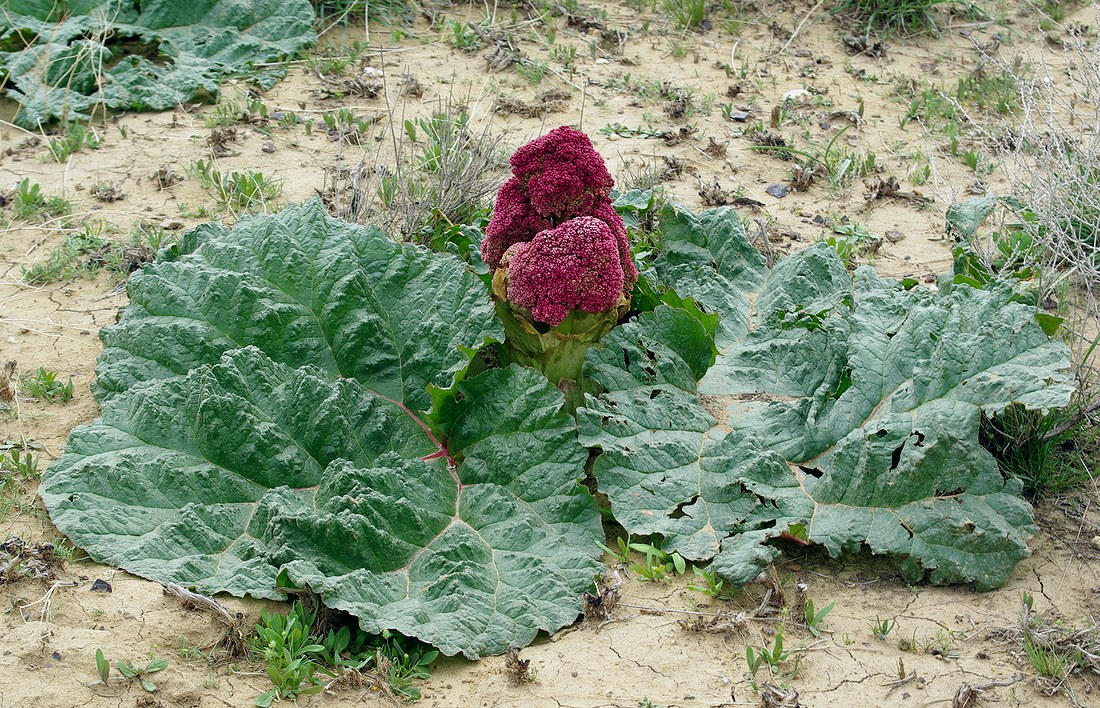 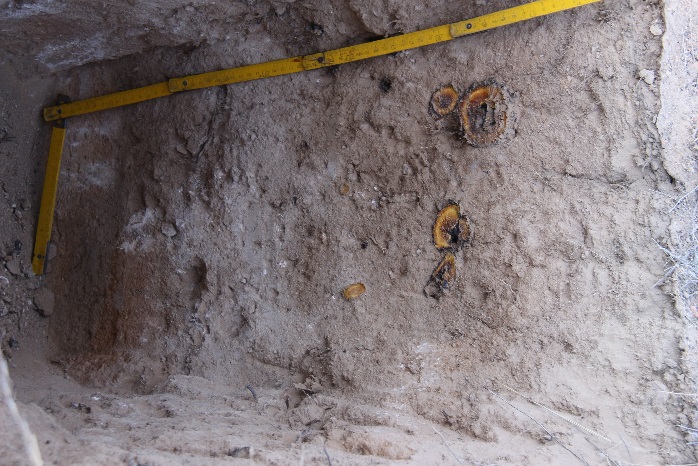 Rheum tataricum

oddenky
sucho snášející rostliny
Většina pouštních vytrvalých rostlin. Fotosyntetizují víceméně po celý rok a proto musí nahrazovat v suchém období ztrátu vody, ke které dojde při transpiraci. Jejich rozsáhlý kořenový systém proniká hluboko (8-10 m, u rodu Prosopsis zaznamenáno až 53 m !!!). Nebo naopak rozprostření kořenů pod povrch (kopmetice o vodu). Obrovský R:S poměr. Listy redukované, nebo v suchém období opadávají (Retama raetam, Kleinia nerifolia). Klony dlouho vytrvávají (až tisíce let!).
	anatomické adaptace - impregnace buněčných stěn, např. voskem, xeromorfózy. 
	fyziologické adaptace - nacházíme zejména u pouštních halofytů: CAM cyklus, ředění solí vodou uchovávanou v dužnatých listech, vylučování solných krůpějí (Tamarix), kořeny nepřijímají Na ionty, uzavírání průduchů apod.
	poikilohydrícké druhy – přežijí kompletní vysušení – mechy, lišejníky, vraneček Selaginella lepidophylla
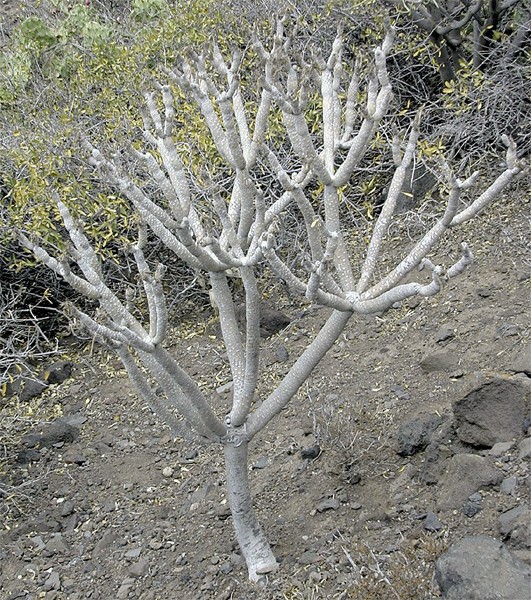 Kleinia neriifolia
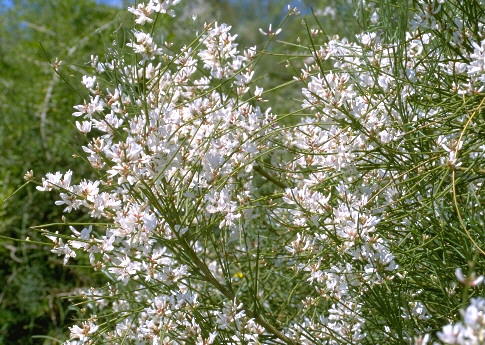 Retama raetam
Suchu odolné rostliny
Sukulenty
Adaptace:
- zadržování vody v pletivech. Sukulenty nerostou na nejsušších pouštích a ani tam, kde někdy může mrznout (chladné pouště).
- ostny. Brání se herbivorům, ale i vedro. Zjistilo se, že se pletiva ostnitých rostlin nepřehřívají
- CAM cyklus
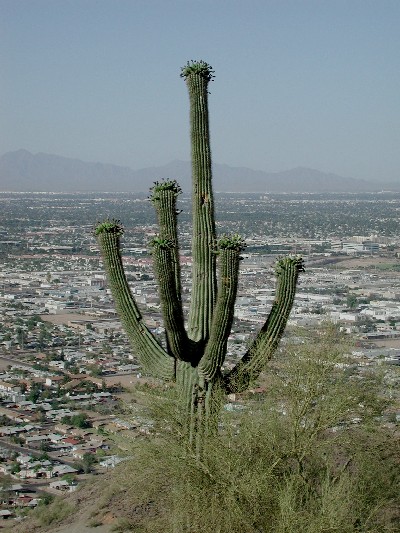 Cereus giganteus
Suchu odolné rostliny
Yucca brevifolia (Joshua tree): i v poušti orientuje své listy vždy tak, aby maximalizovala intercepci slunečního záření. V chladnějším prostředí neroste a hyne.
Hultemia persica
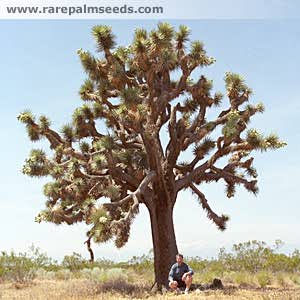 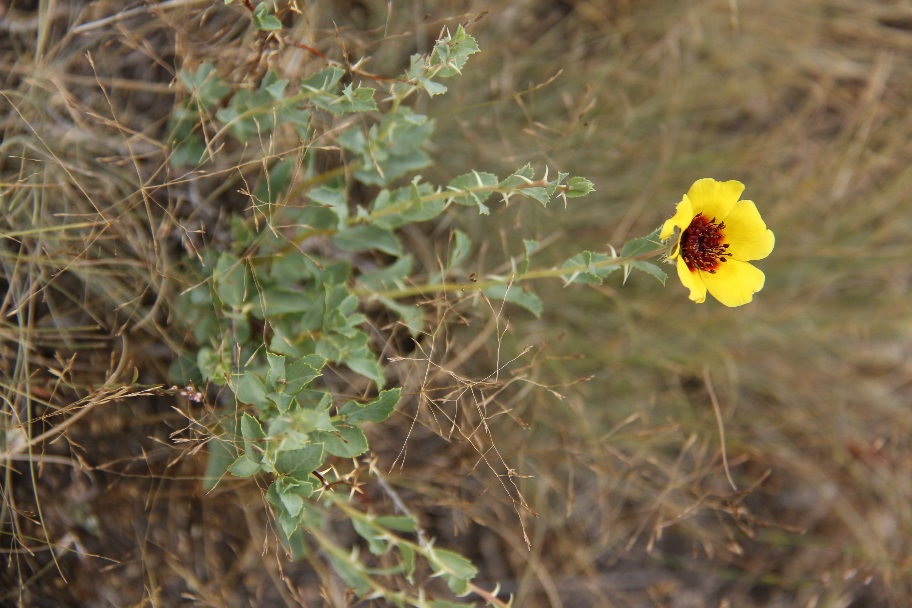 Produkce pouštní vegetace
Aby rostliny rostly, potřebují ca 25-75 mm srážek / rok (jednoletky - ca 15 mm/rok, vytrvalé rostliny ca 40 mm/rok). 
PP pouští: 0-200 kg/ha/rok
PP polopouští: 200-1200 kg/ha/rok
	Průměrná roční produkce dosahuje 20-40% biomasy u  opadavých vytrvalých rs.; 10-20% u vždyzelených). V chladných pouštích je tato hodnota asi jen 5%. 

	Nízké hodnoty PP jsou spojeny
s vysokým poměrem R:S (Ceratoides 
lanata v Sev. Americe 6,8).

Řada pouštních rostlin má 
                                 ale R:S pod 1.
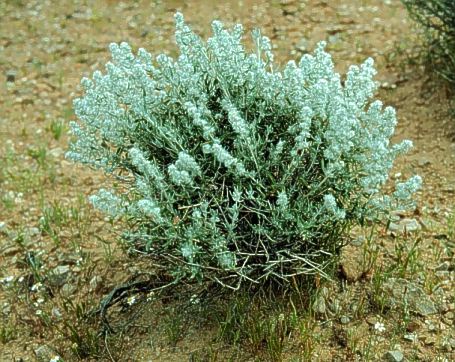 Interakce mezi druhy
- mezi dominantami rostou jen druhy s odlišným kořenovým systémem
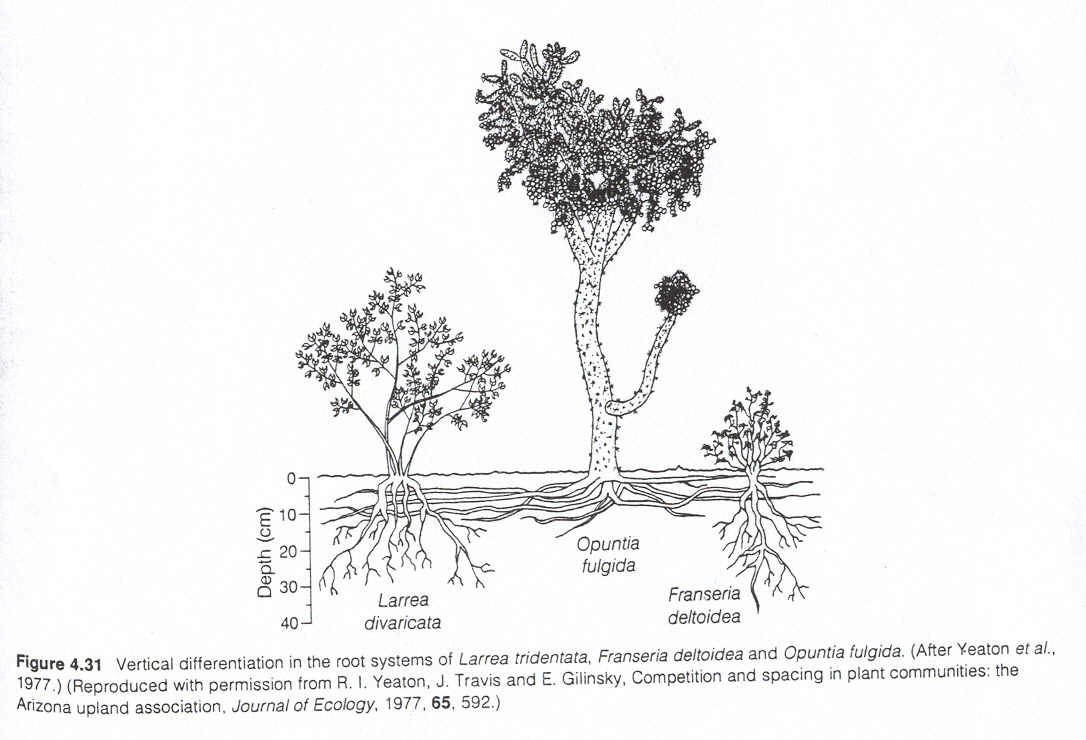 Interakce mezi druhy
- cyklické střídání 2 druhů na jednom místě
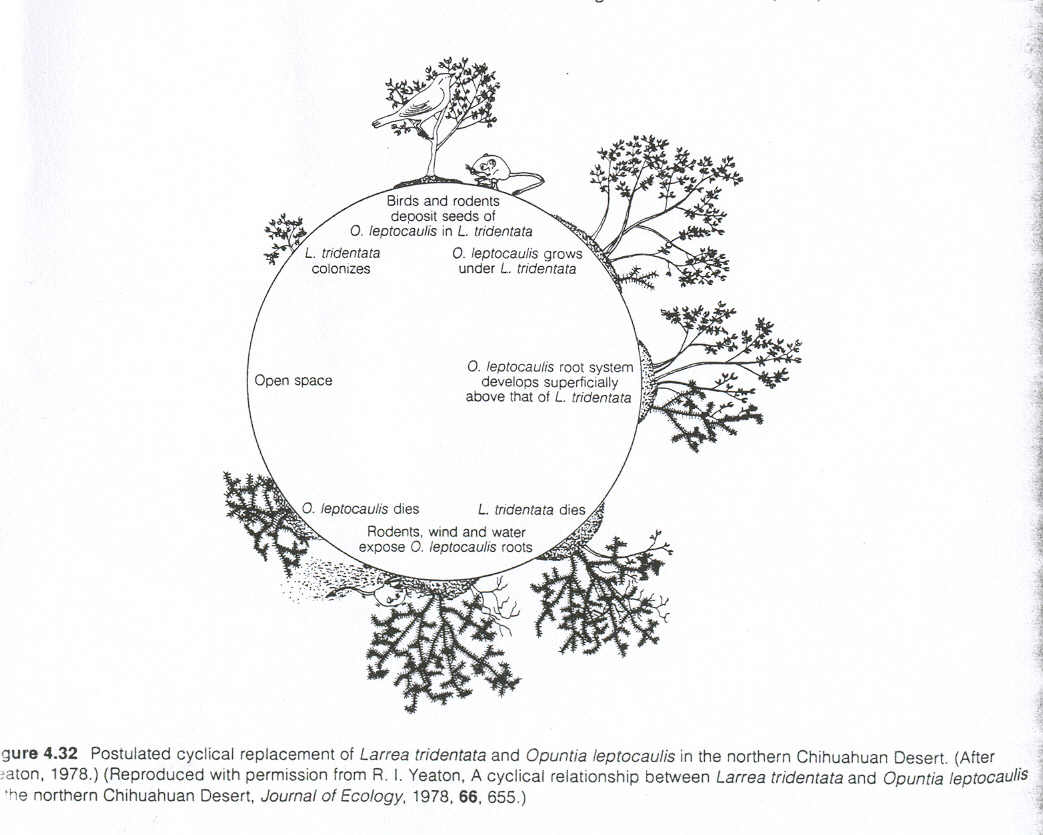 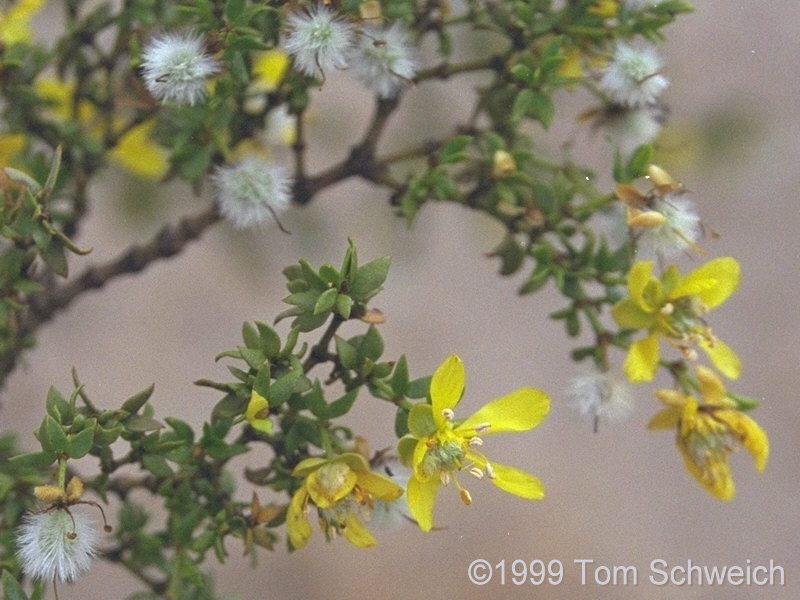 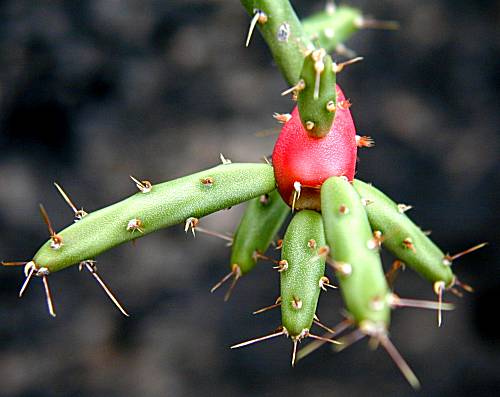 Interakce mezi druhy
- pravidelné mezery mezi jedinci
	Ekologové často na poušti zkoumali, čím jsou způsobené pravidelné rozestupy mezi rostlinami
Teorie:
- rozsáhlý kořenový systém (ale i rostliny s nízkými R:S mají pravidelné mezery mezi jedinci)
- pravidelné mezery snižují kompetici o vodu
- pravidelné mezery neexistují, shlukovitost je náhodná
Interakce mezi druhy
- jednoletky a již uchycené keře

a) pozitivní interakce:  Jednoletky rostou pod již uchycenými vytrvalými druhy - více živin, vlhkosti, ale i více semen.

a) negativní interakce: Některé keře mají v listovém opadu inhibitory růstu (alelopatie).
Živiny
Největší koncentrace živin v půdě na poušti je pod vytrvalými rostlinami.
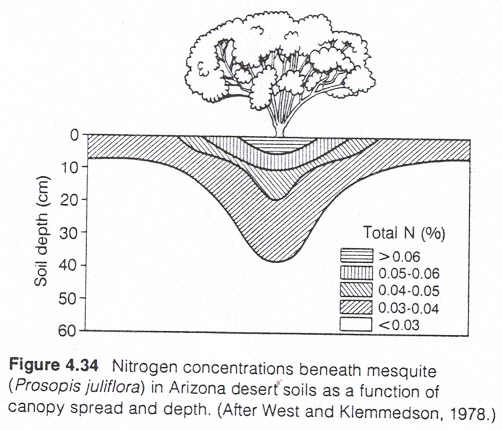 Proč?
- vyšší přísun org. opadu
- vyšší aktivita dekompoz.
- skrývající se živočichové
Živiny
Rozklad opadu 2-14 let.
80% živin vázaných v biomase je v kořenech
	Půdy jsou chudé přístupným dusíkem. Chybějí rostliny fixující vzdušný dusík, tuto roli mají jen volně žijící řasy a krusty lišejníků. Zisk dusíku není ale o moc větší než jeho ztráta denitrifikací.
	Přísun dusíku je vyšší ve vlhčích obdobích, kdy je vyšší aktivita mikroorganismů v půdě. Při fertilizaci pastvou (N) se zvyšuje produkce pouštních rostlin (prokázáno u Kochia sedifolia v Austrálii)
Herbivorie
	Pletiva rostlin jsou silně lignifikovaná a prosycená voskem, proto jsou jen málo ožírána. U Larrea tridentata sežerou drobní savci 2% PP a kobylky další 2%. Více než spásání zelené hmoty se na poušti ekologicky uplatňuje pojídání plodů a semen.
Živiny
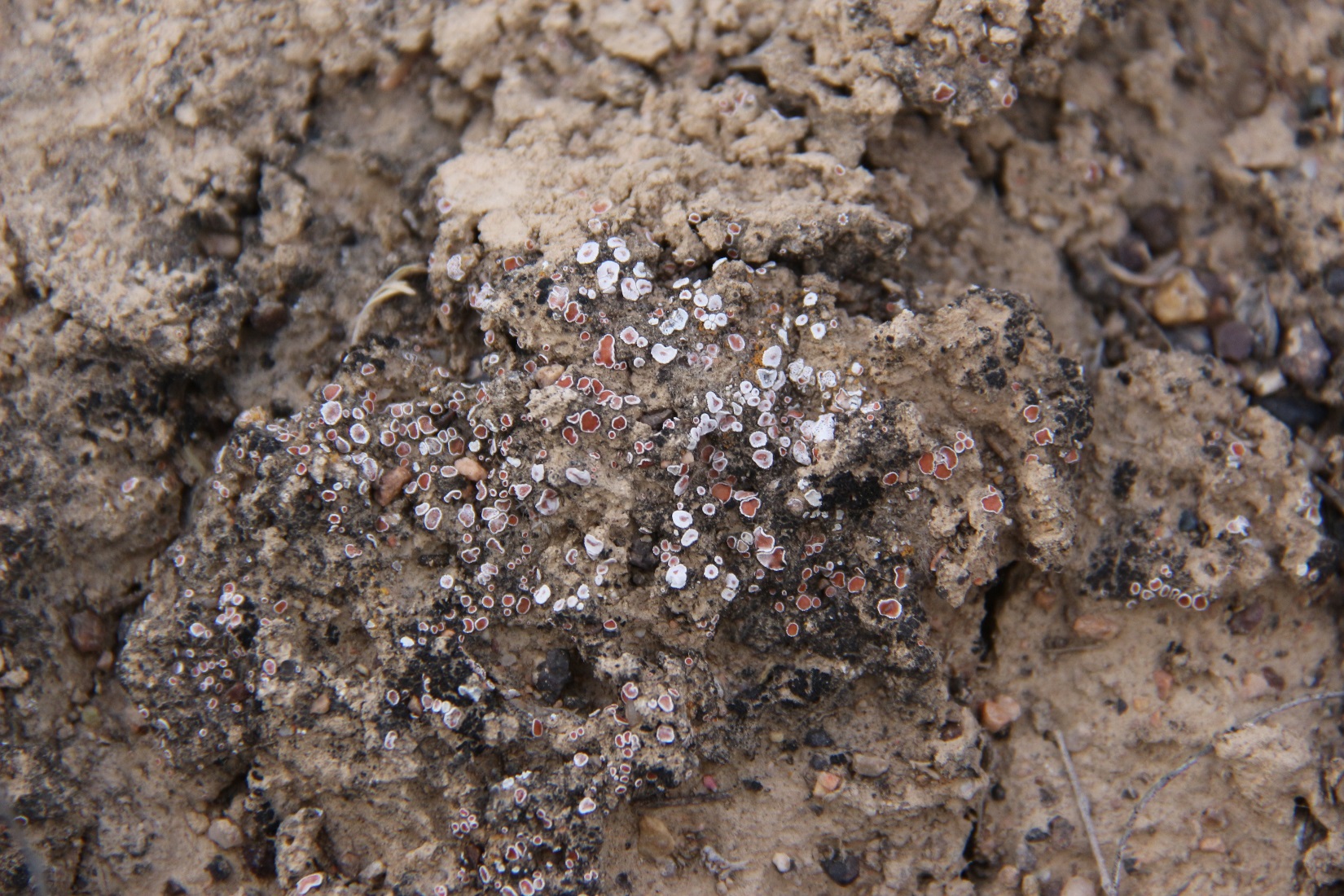 lišejníkové a sinicové krusty poutající dusík z ovzduší

„biological crusts“
Užitkové rostliny
Jojoba (Simmondsia chinensis). Severní Amerika, obsahuje chemikálie podobných vlastností jako velrybí tuk.
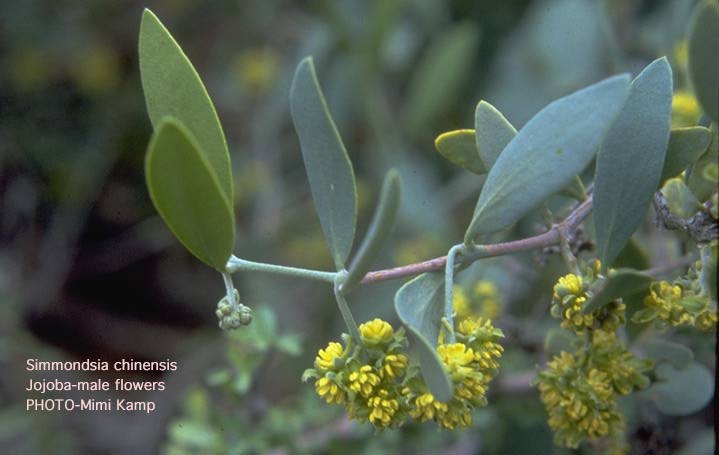 Užitkové rostliny
Parthenium argentatum. Severní Amerika, látky podobné gumě. Asteraceae.
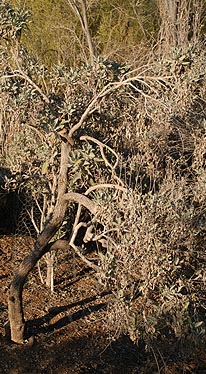 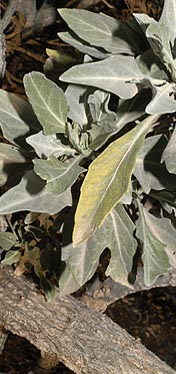 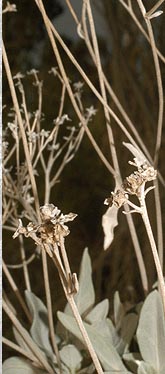 http://www.cnr.vt.edu/dendro/dendrology/syllabus2/factsheet.cfm?ID=894
Užitkové rostliny
Boswellia sacra. Přední Asie, kadidlo.
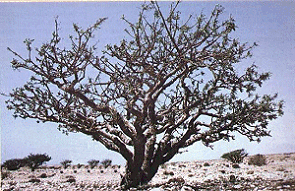 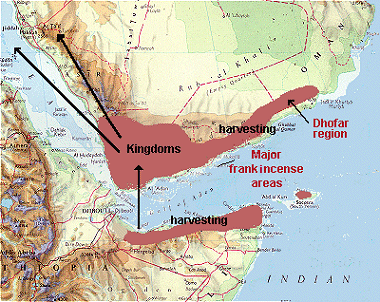 members.optushome.com.au/. ../flora/frank.gif
Živočichové
Ze Sahary známo 70 druhů savců, 90 ptáků a 100 plazů. Velká diverzita savců je asi pozůstatek „glaciální“ savany.
Adaptace:
 časté migrace, zahrabávání se; inaktivní stádia (kukly)
 úsporné hospodaření s vodou (velbloudi – vypijí 100 l vody a několik měsíců žízní). Suché exkrementy.
 Allenovo pravidlo: zvětšené a prokrvené ušní boltce.
 Skákavý pohyb (nedotýkají se rozpálené země), noční aktivita, zavlažování mláďat vodou
 hodně plazů – vylučují krystalky kyseliny močové, píseční plavci (charakteristický pohyb v písku)
 žáby: dlouhá anabióza a krátký reprodukční cyklus (až jen 1 týden)
Živočichové
… i dřevokazný hmyz
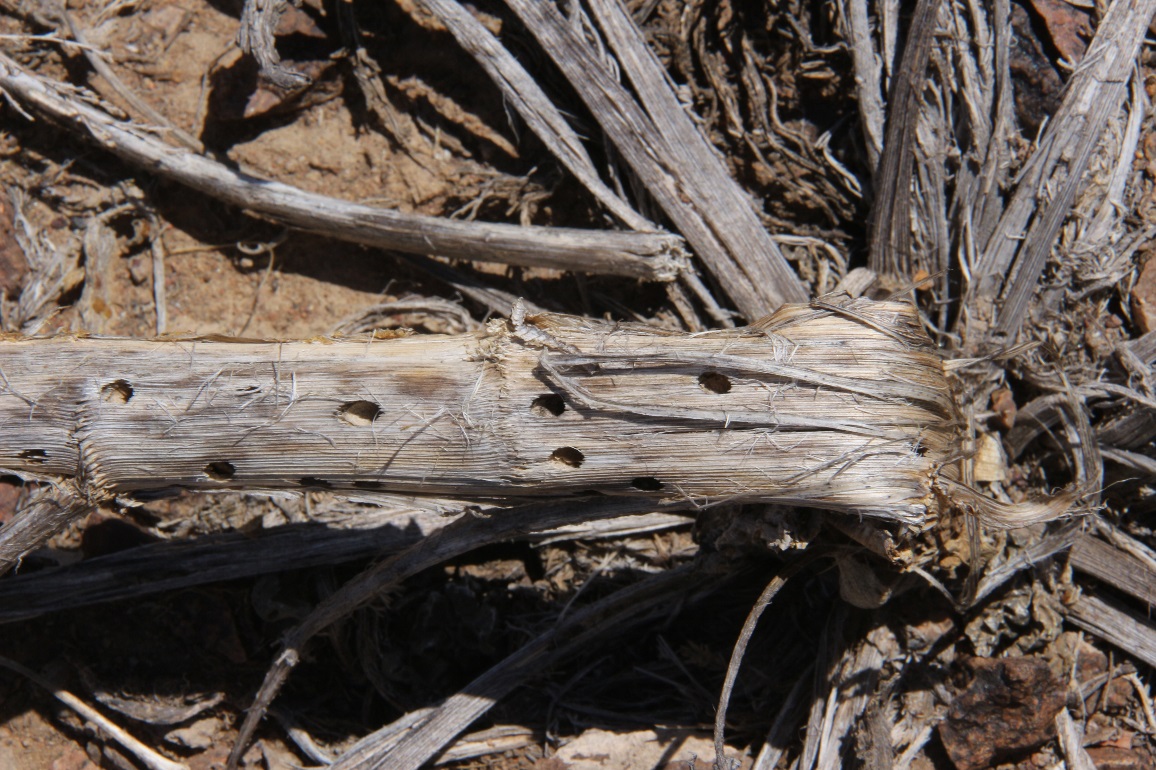 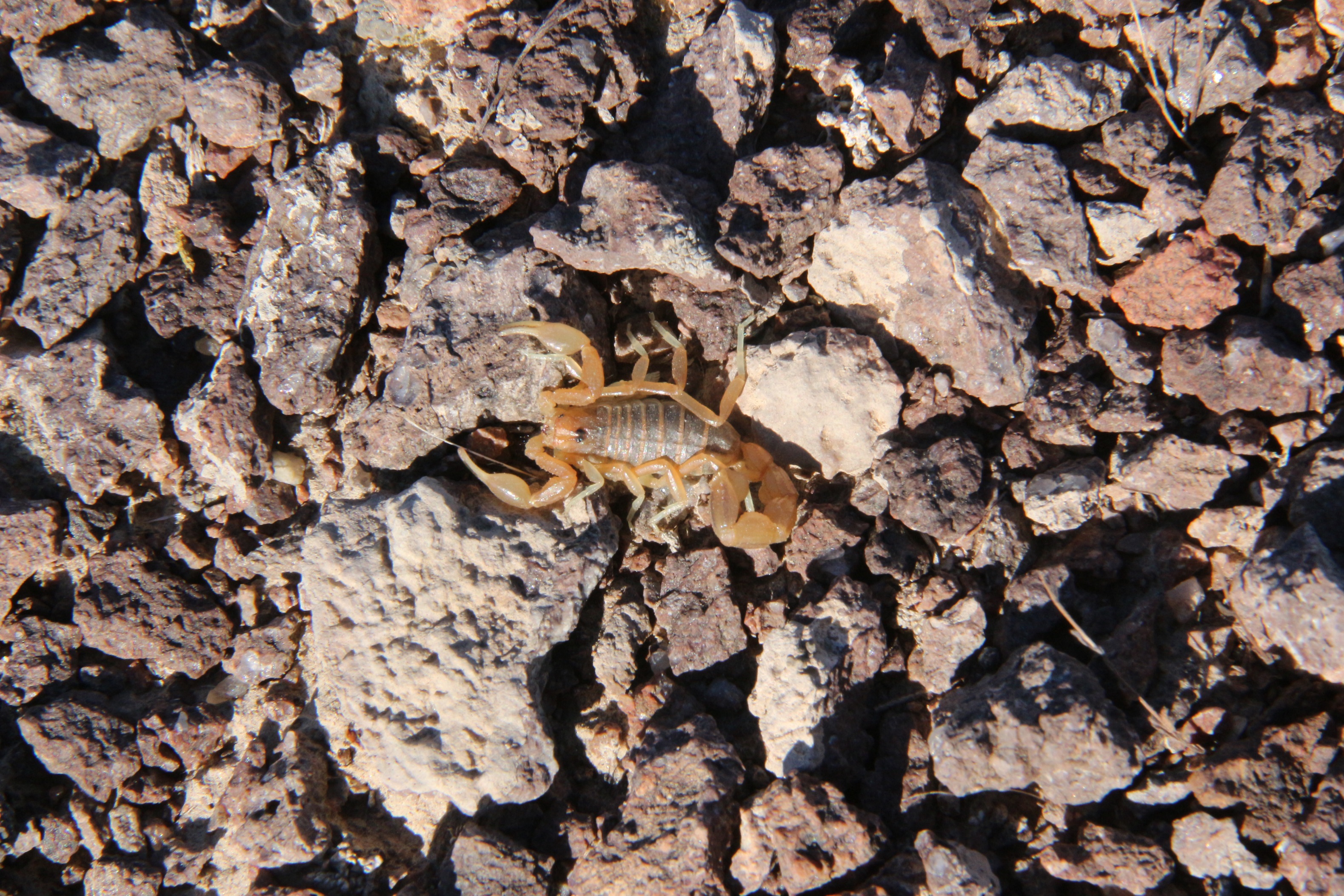 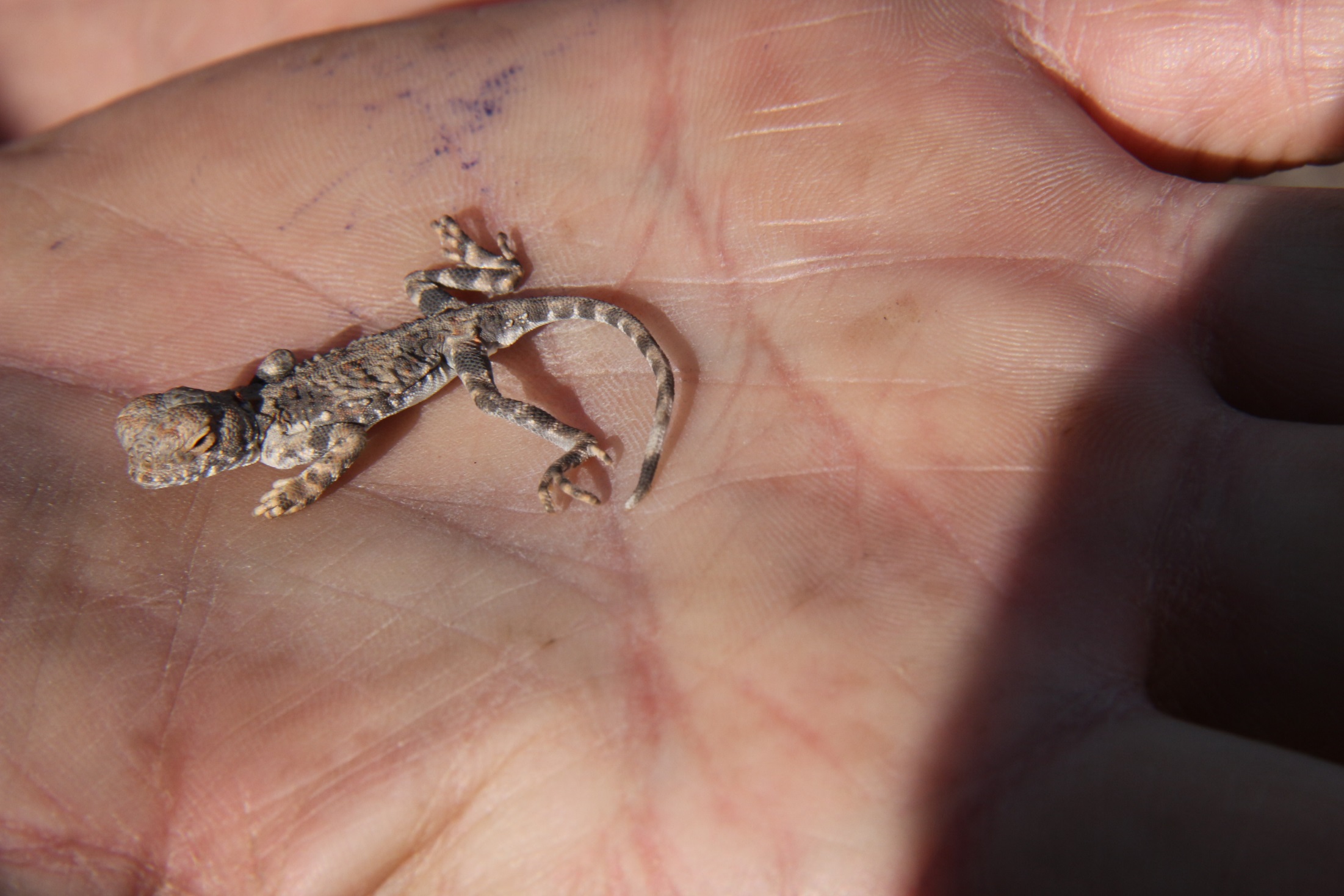 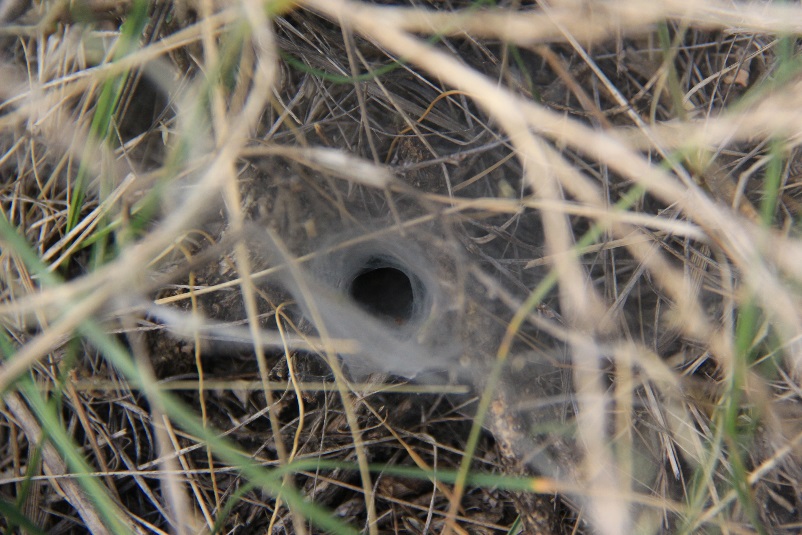 Vliv člověka
pastevci Nomádi. Stěhují se s deštěm, jejich ovce a kozy jsou plemena adaptovaná na dehydrataci. Nejdelší vliv člověka je v arabsko-saharské oblasti. Při přepasení jsou vytrvalé rostliny nahrazovány jednoletými. Snížení pokryvnosti vegetace vede k erozi a dezertifikaci. Během 1980 a 1990 se Sahara zvětšila o 7% (posun 130 km na jih).
	Dezertifikací rozumíme ztrátu produktivní půdy, která nastává při:

- přepasení
- obdělávání půdy v oblastech se srážkami pod 250 mm/rok
- při „těžbě“ dřevin na palivo, vosk a vlákna
stavební činnosti (např. silnice pro turisty)
 „off-road“ zábavě (rallye Paříž-Dakar, severoamerické radovánky)
- dlouhodobých suchých obdobích
- umělém zavlažování, které vede k zasolování (Aralské jezero)
Kuriozita – kosená poušť
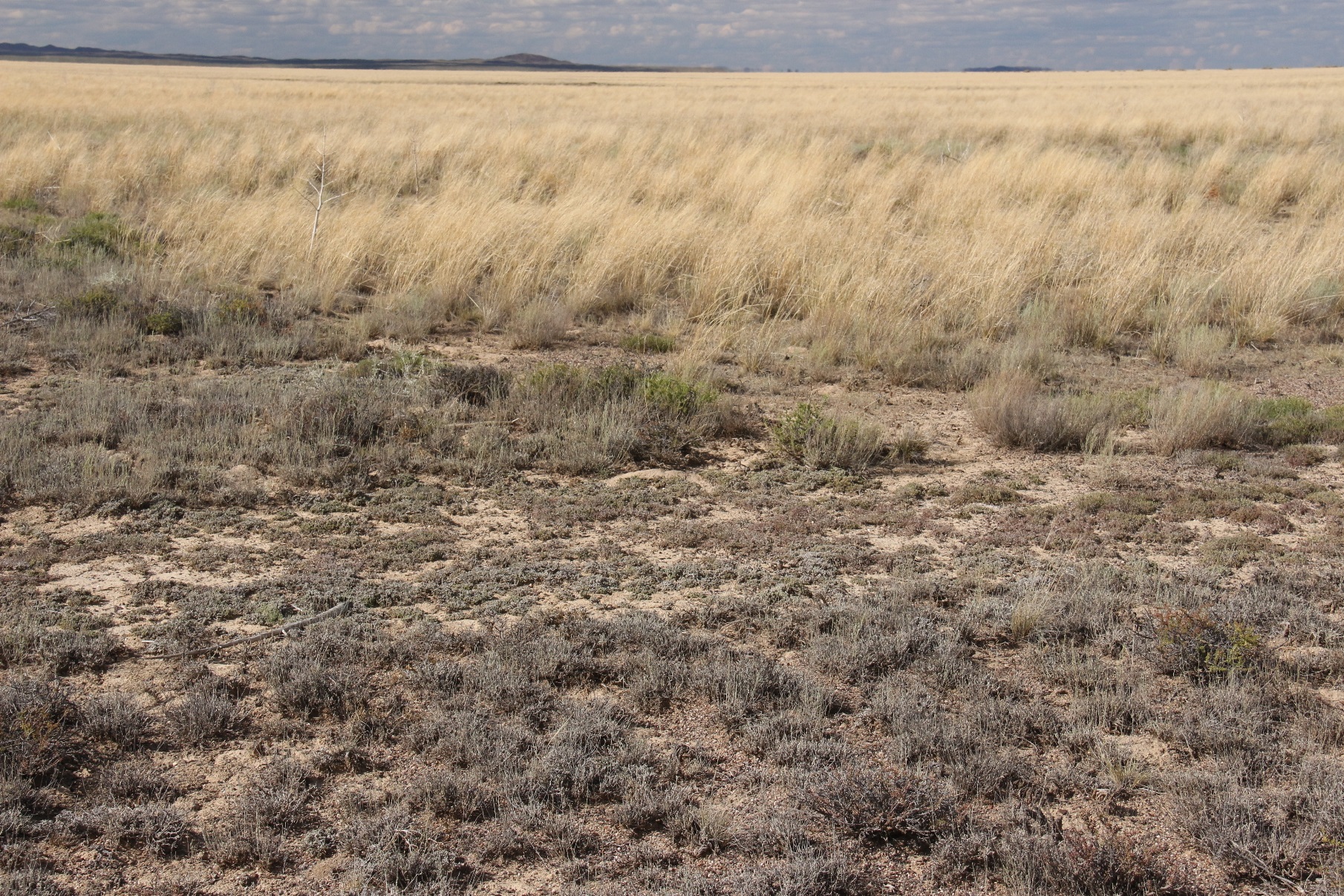 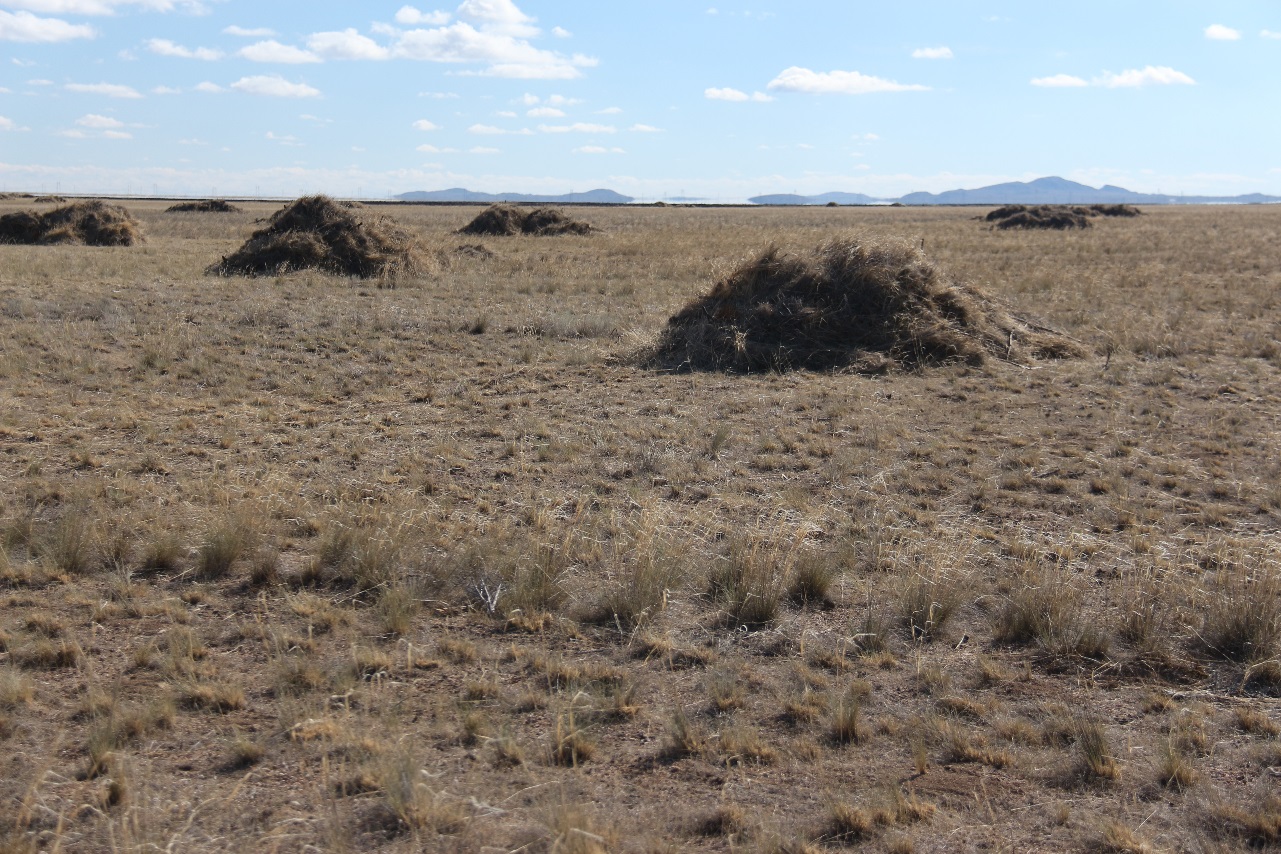 Stipa sareptana
Kuriozita – kosená poušť
jak to vzniká?
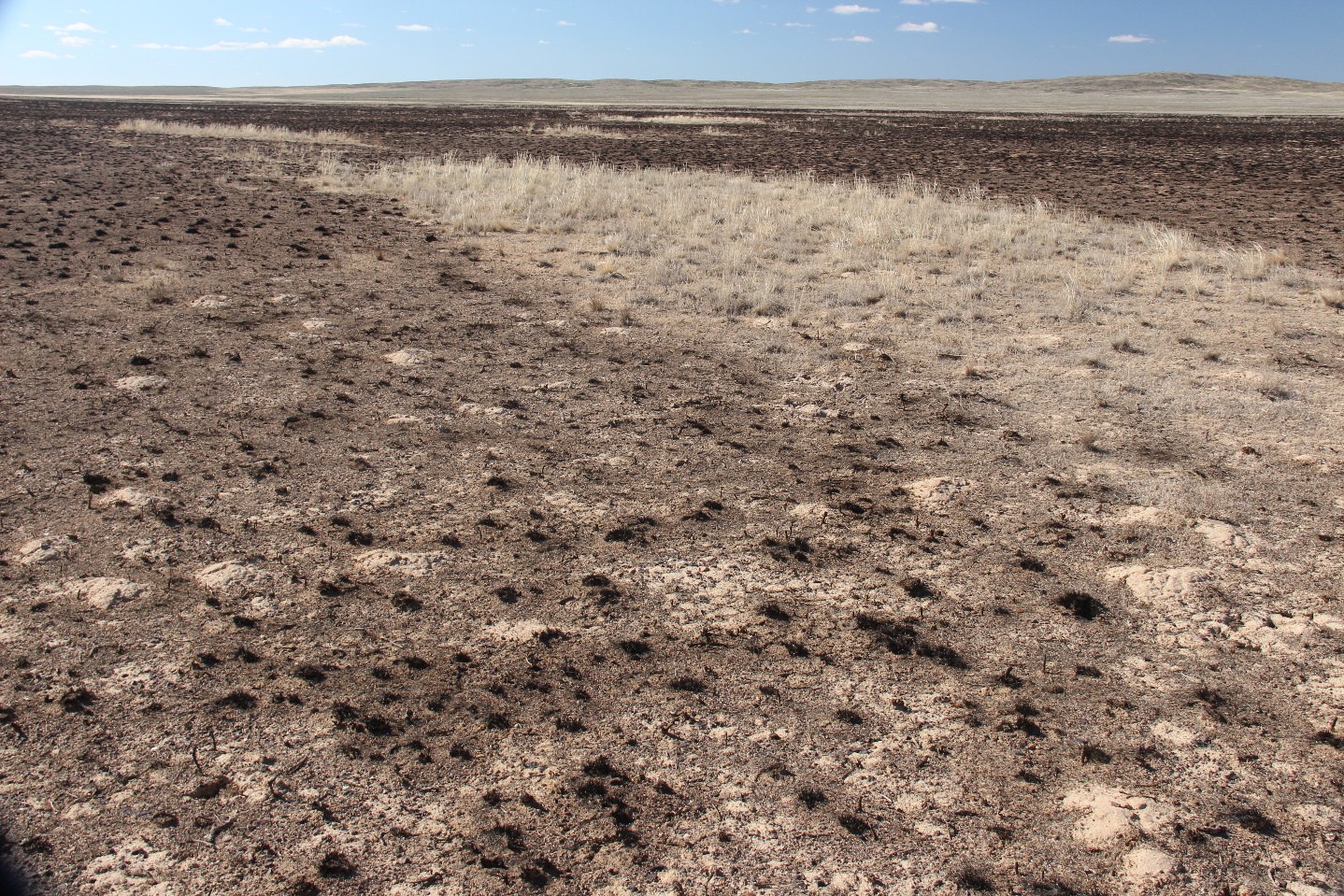 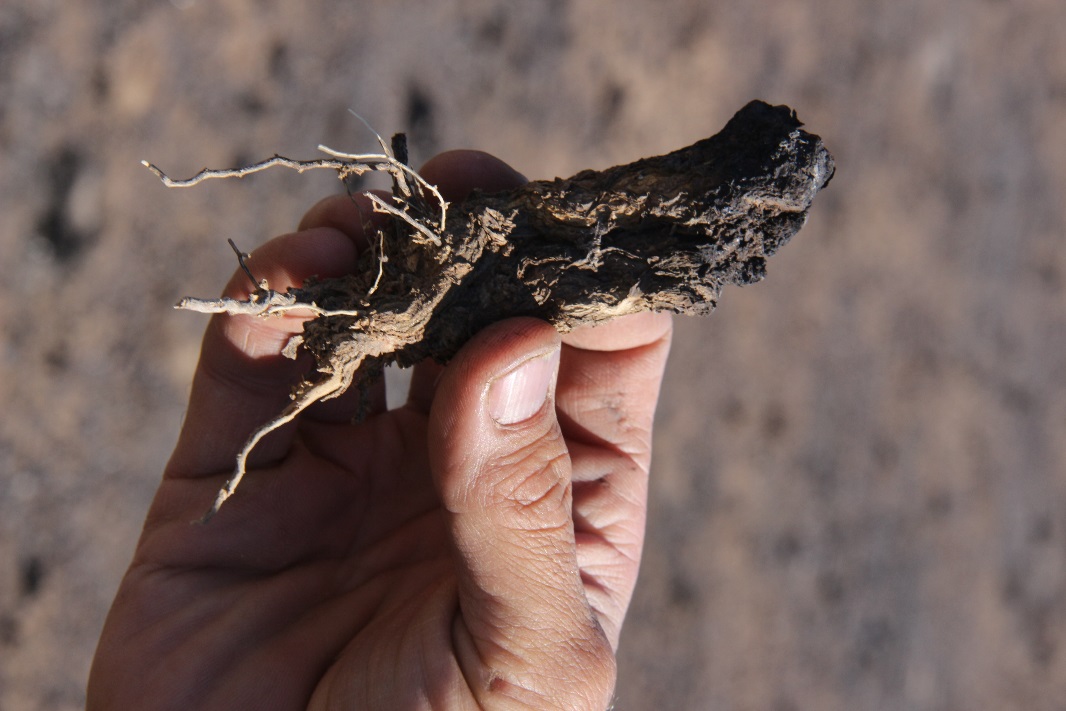